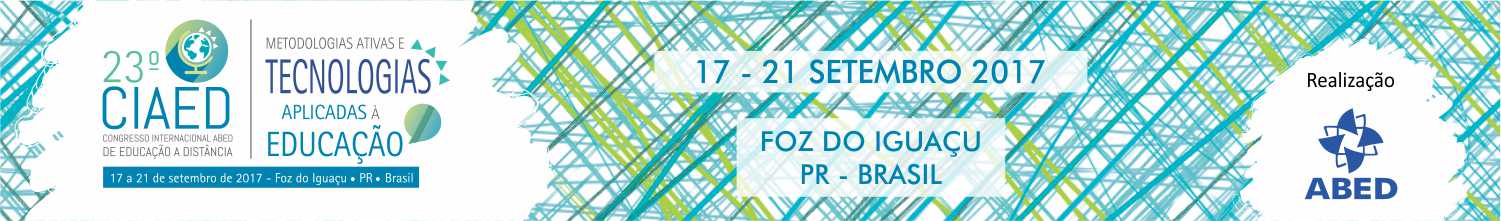 POLÍTICAS PÚBLICAS DE REGULAÇÃO DE 
“20% A DISTÂNCIA”: ACOPLAMENTO PRESENCIAL-VIRTUAL NAS IES BRASILEIRAS 

Florianópolis – SC 

Kelly Aparecida Gomes – Universidade Federal de Santa Catarina kellyagomes@yahoo.com.br

Araci Hack Catapan – Universidade Federal de Santa Catarina aracihack@gmail.com
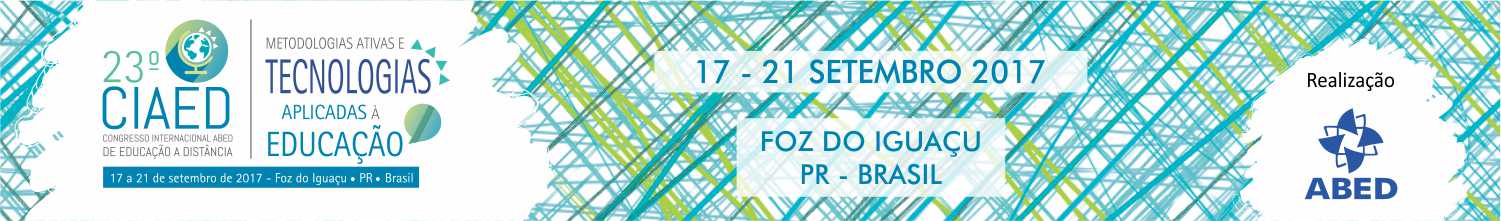 Neste trabalho caracteriza-se a convergência presencial-virtual no ensino superior através do conceito de acoplamento estrutural de Maturana e Varela (1997) definido como um processo de mudanças mútuas e concordantes, que surge como “resultado das modificações mútuas que as unidades interatuantes sofrem, sem perder sua identidade, no decurso de suas interações” (MATURANA; VARELA, 1997, p.105).
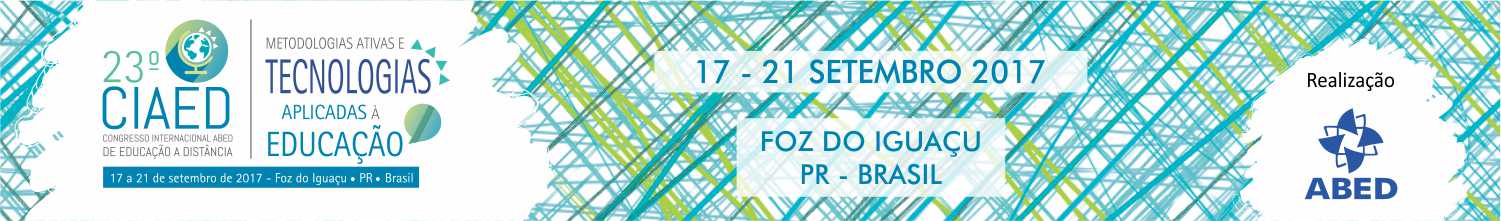 Fomentado pela Lei de Diretrizes e Bases da Educação (BRASIL, 1996), pelas Portarias 2.253/2001, 4.059/2004, 1.134/2016 e indiretamente pelos Planos Nacionais de Educação (2001-2010 e 2014-2024), entende-se a oferta de 20% a distância como uma política pública do governo no atendimento às expectativas e necessidades dos atores que compõe o ensino superior no Brasil.
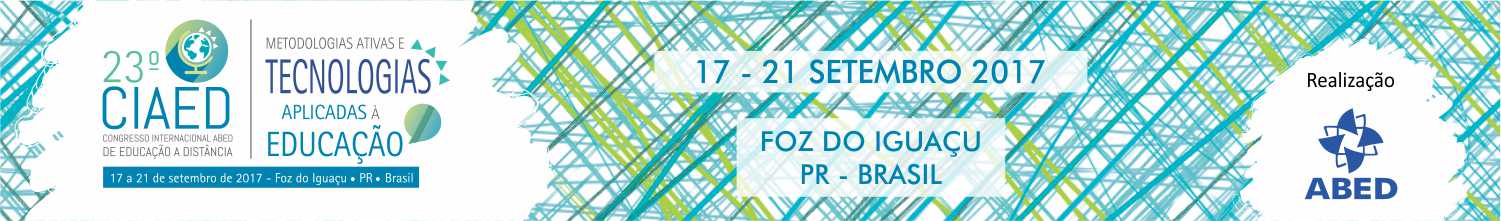 Análise Documental:

LDB 9.394/2006 – marco legal de oficialização da EaD no Brasil.

Decreto nº. 2.494/98 – regulamenta o Art. 80 da LDB – traz uma visão tecnocêntrica, com foco na autoaprendizagem:
“Educação a distância é uma forma de ensino que possibilita a auto-aprendizagem, com a mediação de recursos didáticos sistematicamente organizados, apresentados em diferentes suportes de informação utilizados isoladamente ou combinados, e veiculados pelos diversos meios de comunicação (BRASIL, 1998, grifo nosso).
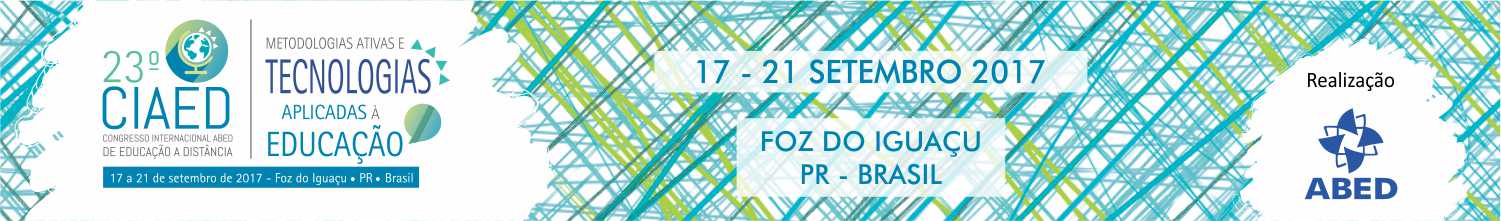 Análise Documental:

PNE 2001 – 2010 – ênfase no processo de universalização e democratização do ensino superior por meio da EaD.
“No processo de universalização e democratização do ensino, especialmente no Brasil, onde os déficits educativos e as desigualdades regionais são tão elevados, os desafios educacionais existentes podem ter, na educação a distância, um meio auxiliar de indiscutível eficácia” (PNE, 2001, p.106).
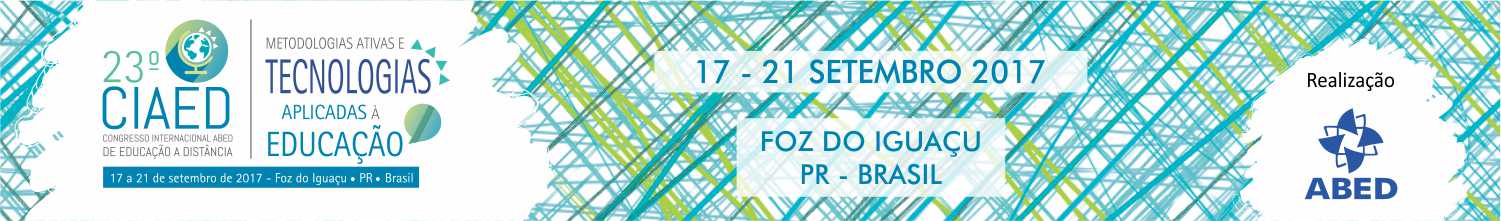 Análise Documental:

Decreto nº. 5.622/05 – revoga Decreto nº 2.494/97. Introduz na concepção de EaD “mediação”, “professores” e “alunos”.
“Para os fins deste Decreto, caracteriza-se a educação a distância como modalidade educacional na qual a mediação didático-pedagógica nos processos de ensino e aprendizagem ocorre com a utilização de meios e tecnologias de informação e comunicação, com estudantes e professores desenvolvendo atividades educativas em lugares ou tempos diversos” (BRASIL, 2005, p.1, grifo nosso).
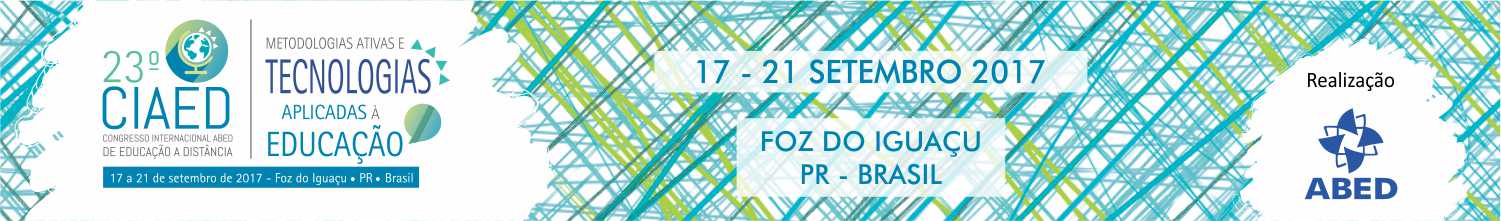 Análise Documental:

PNE 2014-2024 – EaD como a “solução” emergencial para os problemas de democratização do acesso à educação, visto que o termo Educação a Distância aparece no texto sempre atrelado às metas de expansão da oferta, principalmente da educação profissional (Meta 10) e cursos de pós-graduação stricto sensu (Meta 14).
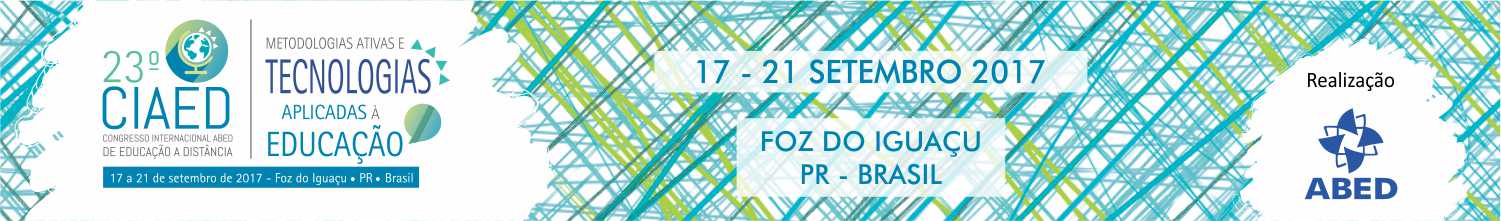 Regulação 20% a distância:

Portaria 2.253/2001;

Portaria 4.059/2004;

Portaria 1.134/2016.
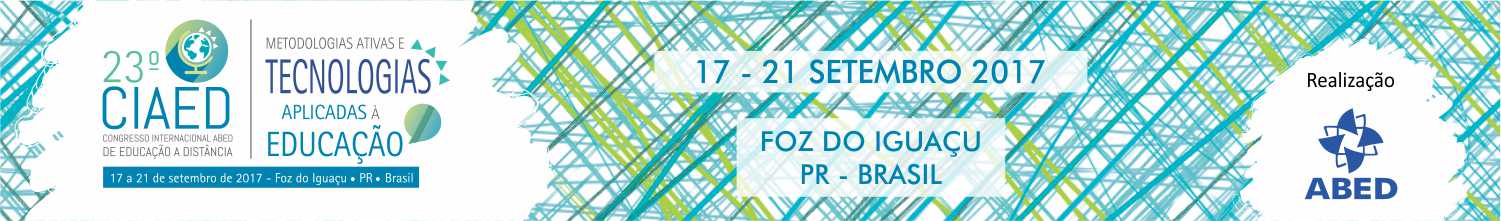 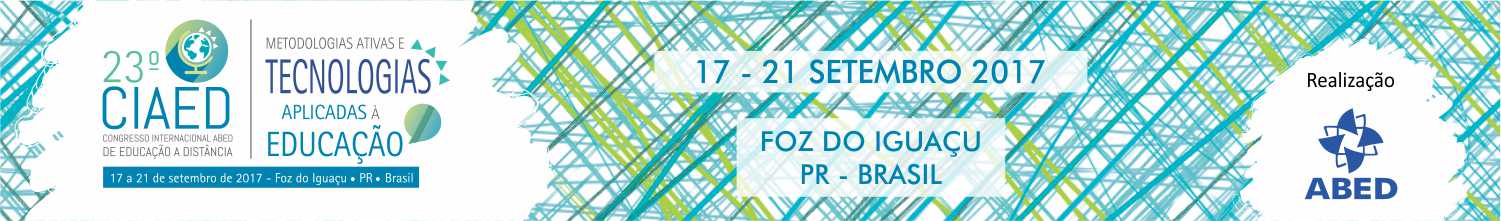 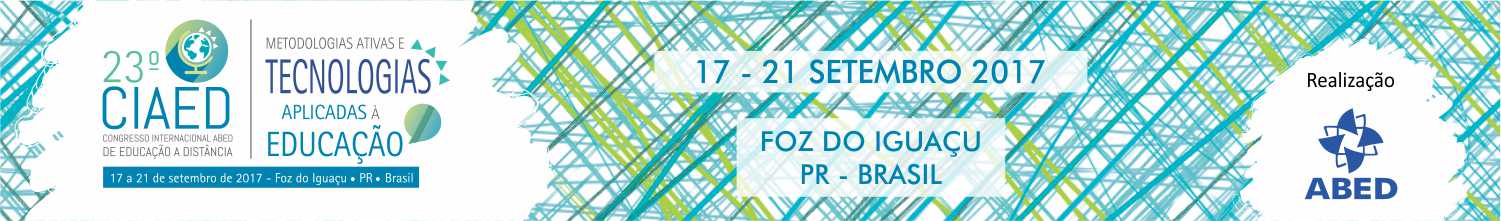 Considerações Finais:

Verifica-se as políticas educacionais que tratam da EaD e especificamente do 20% a distância criam incentivos à ampliação da oferta e implementação de projetos 20% a distância pelas IES, entretanto não estabelecem critérios e processos de avaliação para acompanhamento das IES e verificação da qualidade desses projetos.
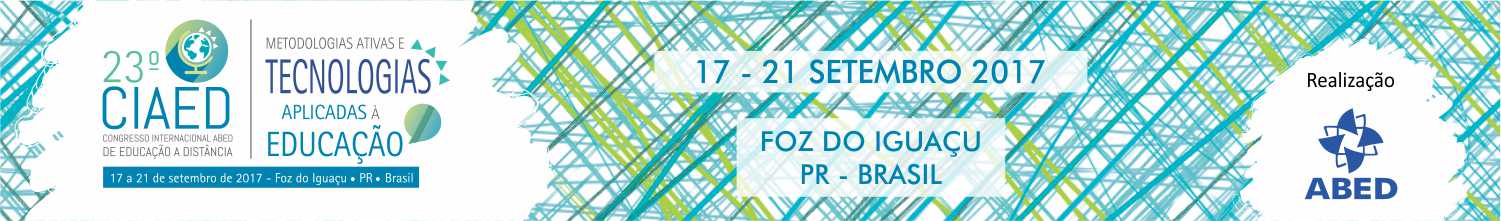 Considerações Finais:

A revisão de literatura acerca das Leis, Portarias e documentos do INEP demonstram a facilidade com que as IES podem implementar projetos de oferta de 20% a distância em seus cursos de graduação, visto que esses projetos serão avaliados somente a posteriori e com indicadores que estão muito aquém de uma avaliação criteriosa e detalhada do processo ensino-aprendizagem promovido nesses cursos pelo acoplamento presencial-virtual proposto neste estudo.
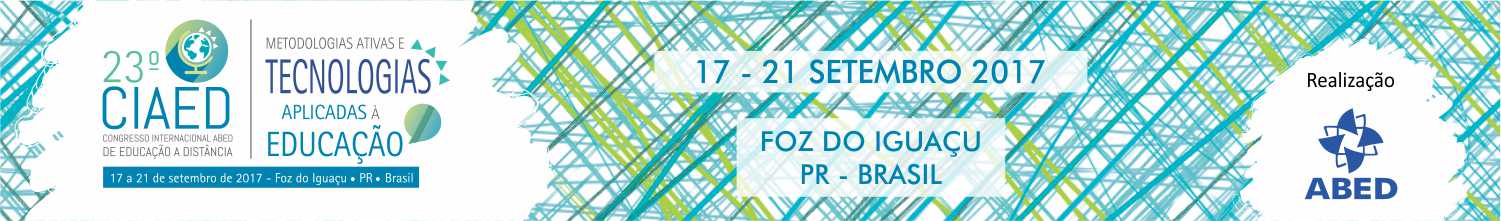 Referências

ARRUDA, Eucidio Pimenta; ARRUDA, Durcelina Ereni Pimenta. Educação a Distância
no Brasil: Políticas Públicas e Democratização do Acesso ao Ensino Superior.
Educação em Revista, Belo Horizonte, 2015. Disponível em: Acesso em: 20 jan. 2017.

BRASIL. Ministério da Educação. Lei de Diretrizes e Bases da Educação Nacional nº.
9.394 de 20 de dezembro de 1996. Disponível em: . Acesso em 19 dez. 2016.

________. Ministério da Educação. Decreto nº. 2.494, de 10 de fevereiro de 1998.
Disponível em: . Acesso em: 20 jan. 2017.

________. Lei nº 10.172, de 09 de janeiro de 2001. Aprova o Plano Nacional da
Educação (2001-2010). Disponível em: . Acesso em: 20 out. 2016.
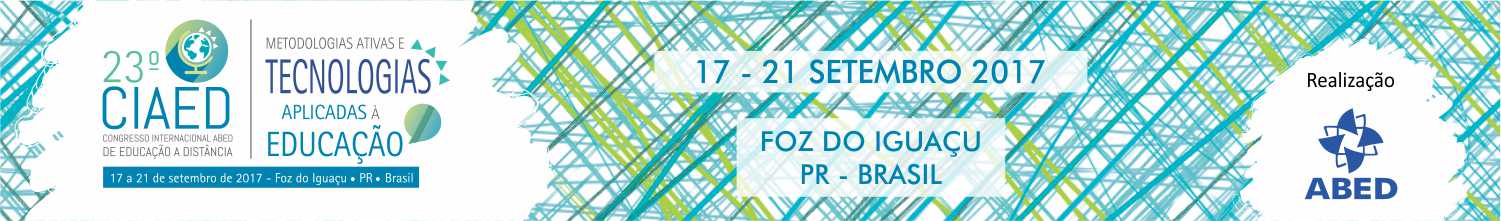 Referências

_______. Ministério da Educação. Portaria nº. 2.253, de 18 de outubro de 2001.
Disponível em: Acesso em 20 fev. 2017.

________. Ministério da Educação. Portaria nº. 4.059, de 10 de dezembro de 2004.
Disponível em Acesso em 12 jan. 2017.

________. Presidência da República. Decreto nº. 5.622, de 19 de Dezembro de 2005. Disponível em: . Acesso em: 20 jan. 2017.

________. Lei nº 13.005, de junho de 2014. Aprova o Plano Nacional da Educação –
PNE 2014-2024. Disponível em: . Acesso em: 05 nov. 2016.

________. Ministério da Educação. Portaria nº. 1.134, de 10 de outubro de 2016.
Disponível em Acesso em 12 fev. 2017.
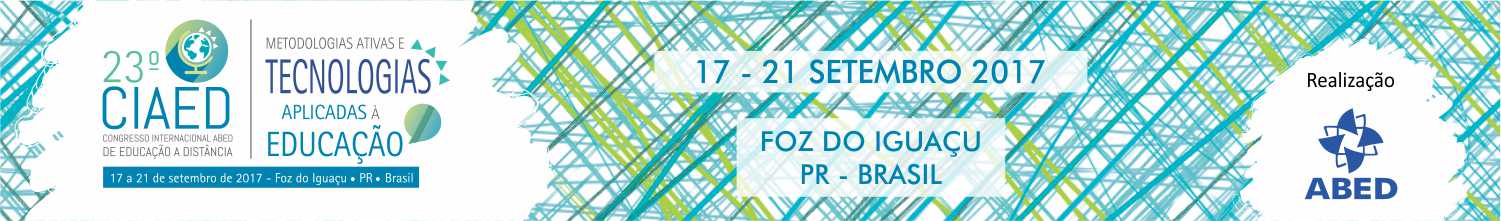 Referências

________. Ministério da Educação/INEP. Instrumento de Avaliação de Cursos de
Graduação - presencial e a distância. Disponível em: . Acesso em: 15 jan. 2017.

CENSO EAD.BR: Relatório analítico da aprendizagem a distância no Brasil 2014.
Curitiba: IBPEX, 2015.

MATURANA, Humberto e VARELA, Francisco J. Varela García. De máquinas e seres
vivos: autopoiese - a organização do vivo. 3 ed. Trad. Juan Acuña Llorens. Porto
Alegre: Artes Médicas, 1997.